En ville
Eleni Hartzavalou, prof de fle
En ville
En ville
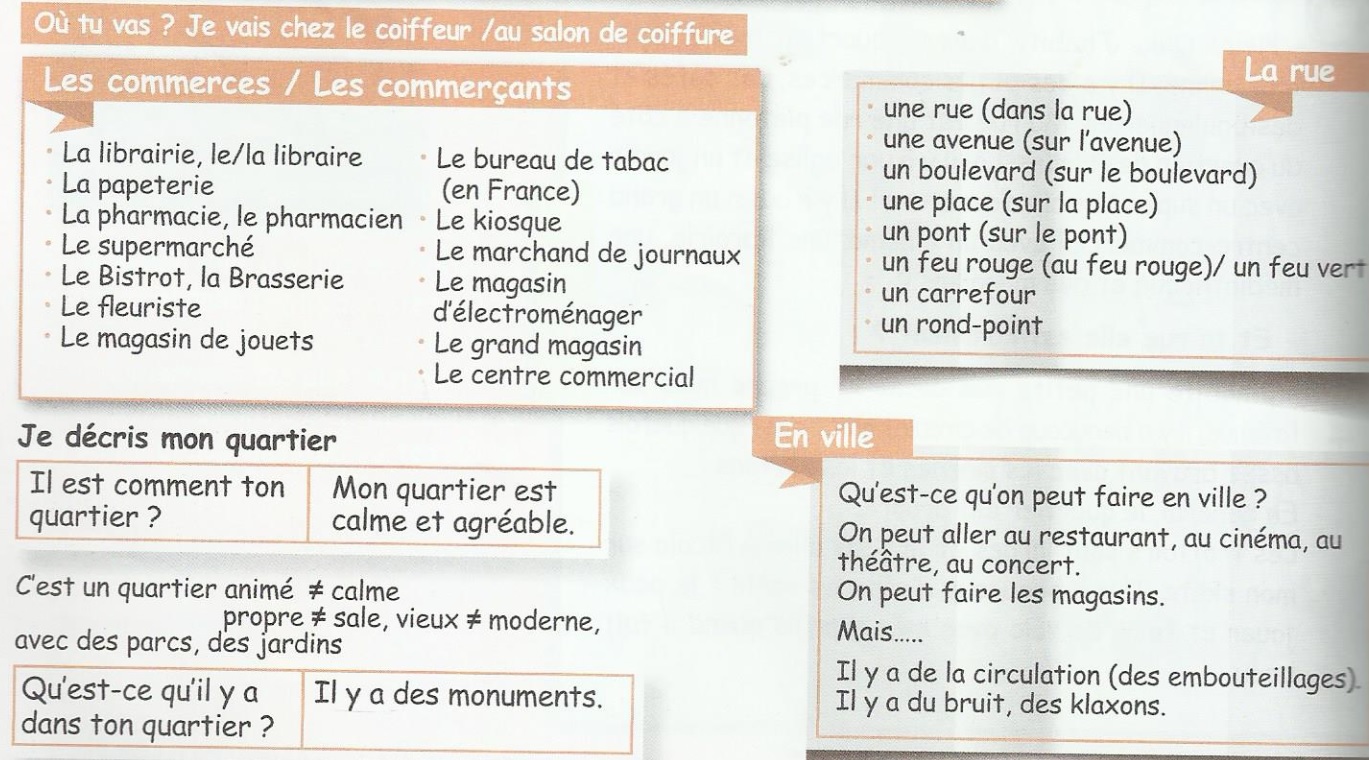 Indiquer le chemin
Qu’est-ce que tu dis si…..?
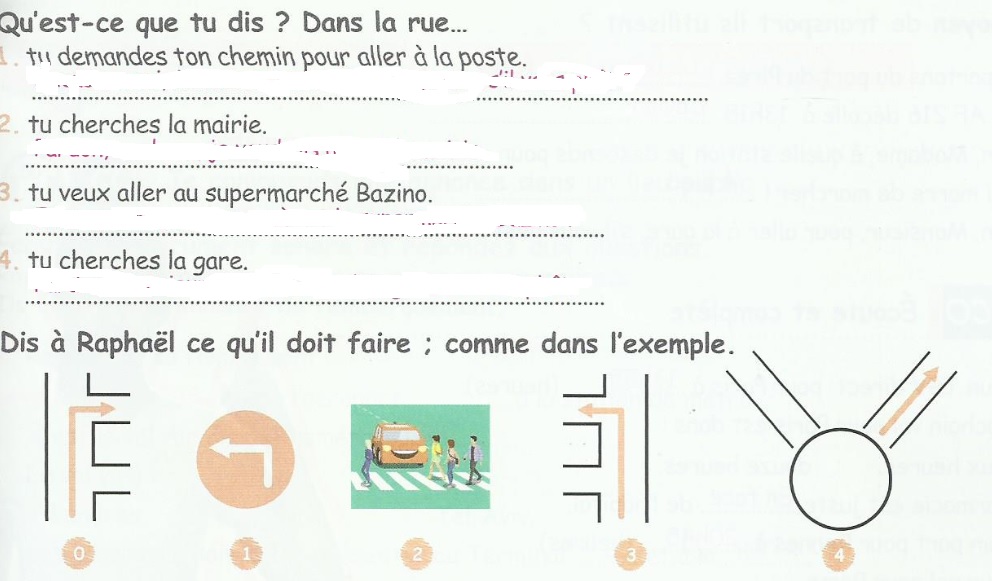 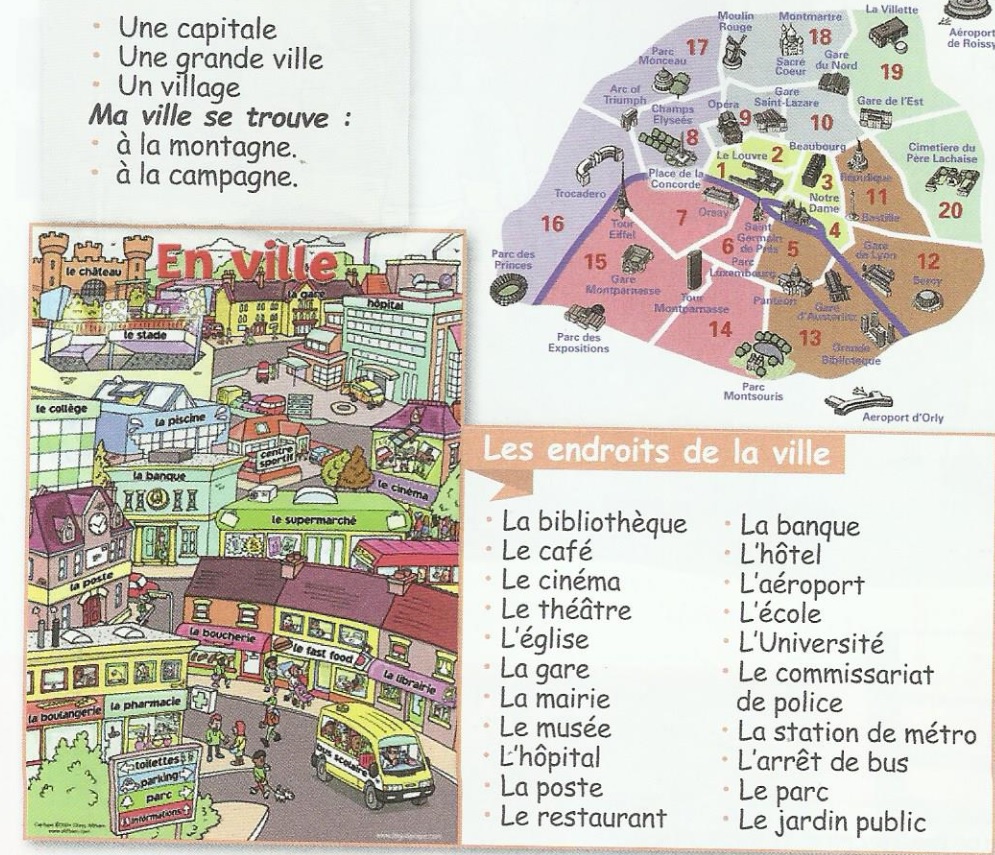 Réponds aux questions